Maximize your potential with
peer-led workshops! 

Collaborate with like-minded peers to learn valuable STEM skills and take your academic achievements to new heights!
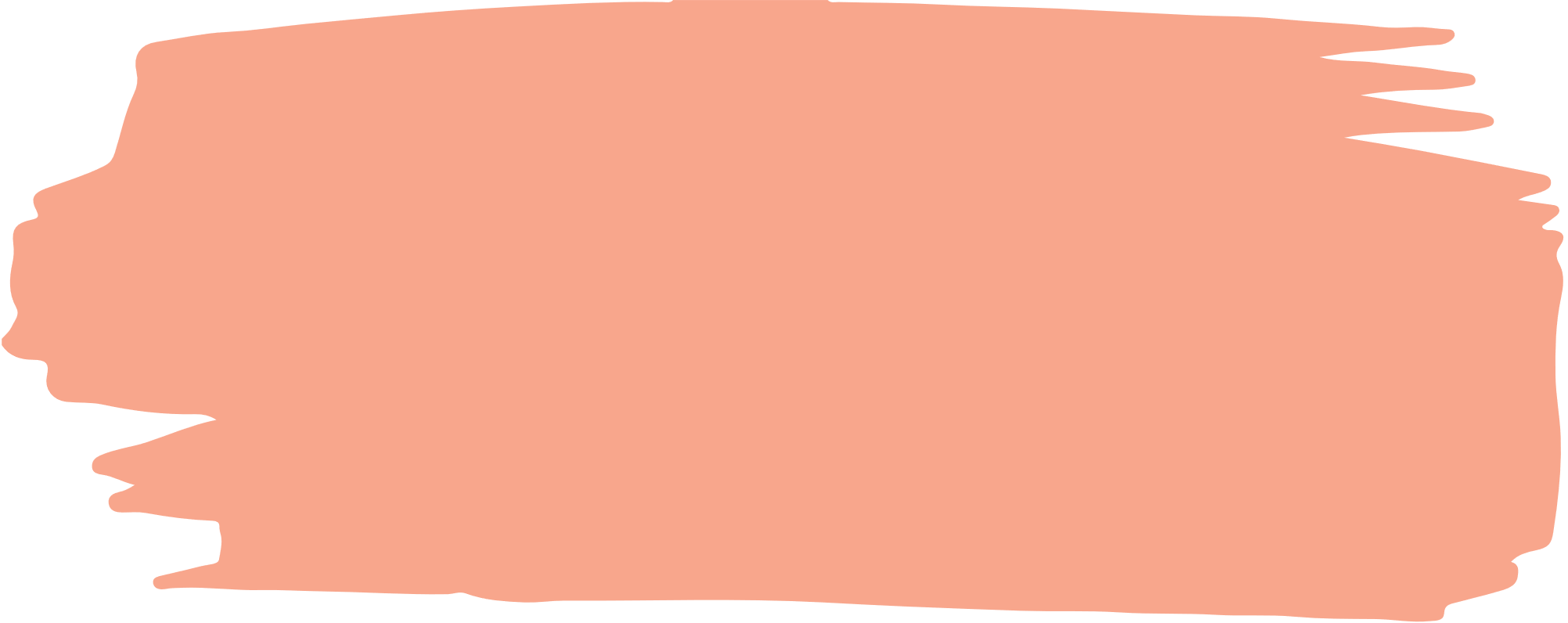 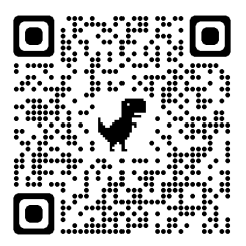 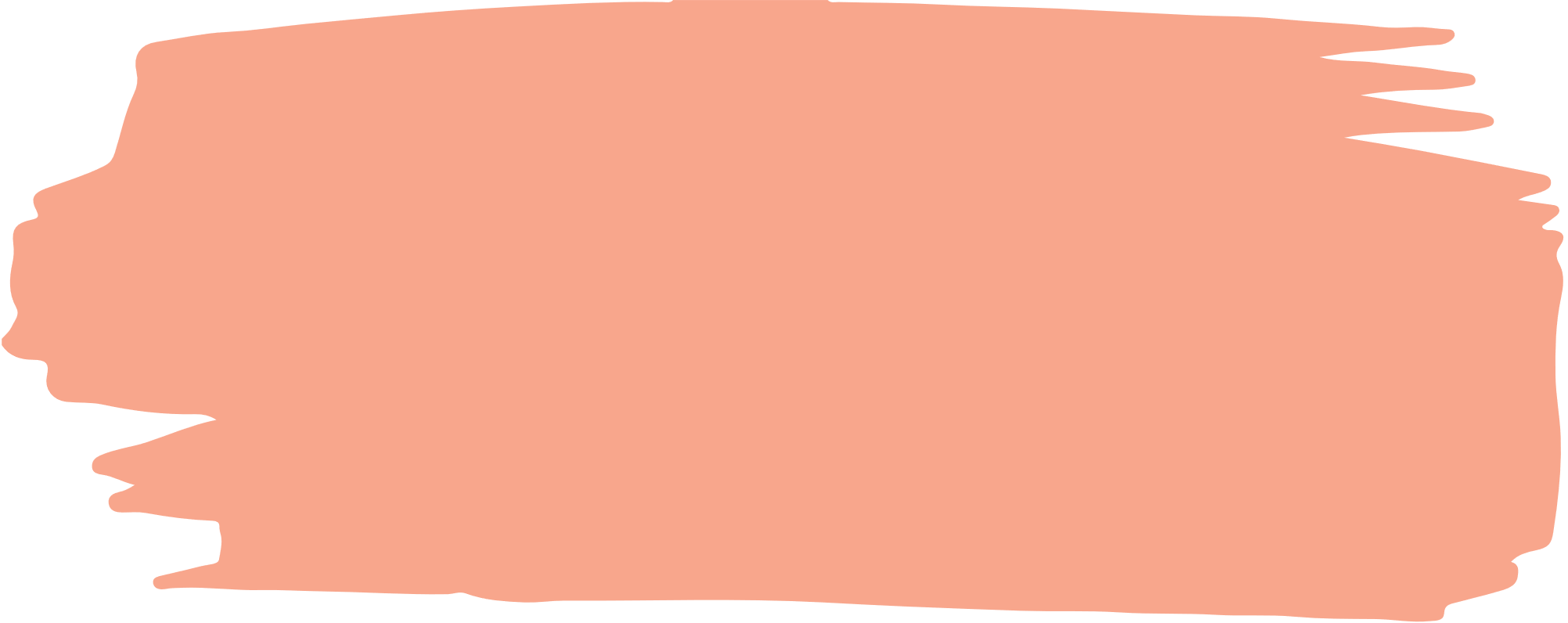 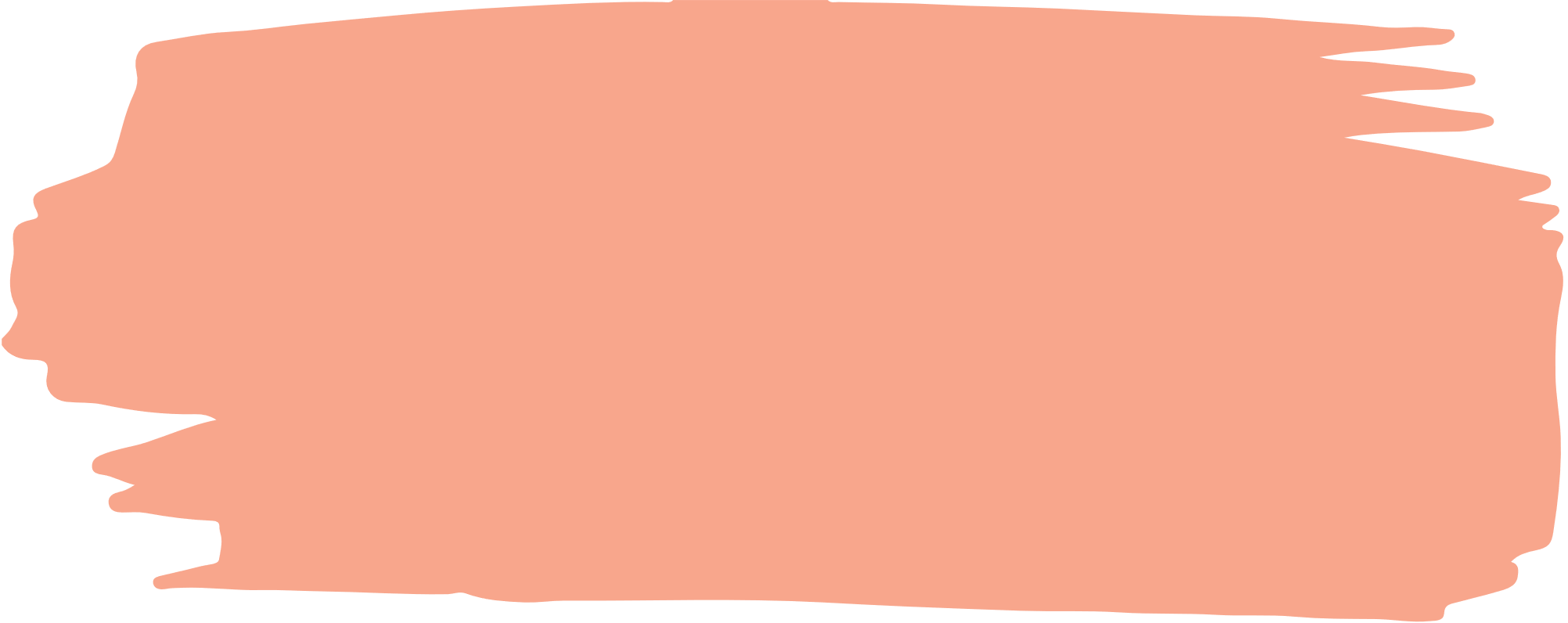 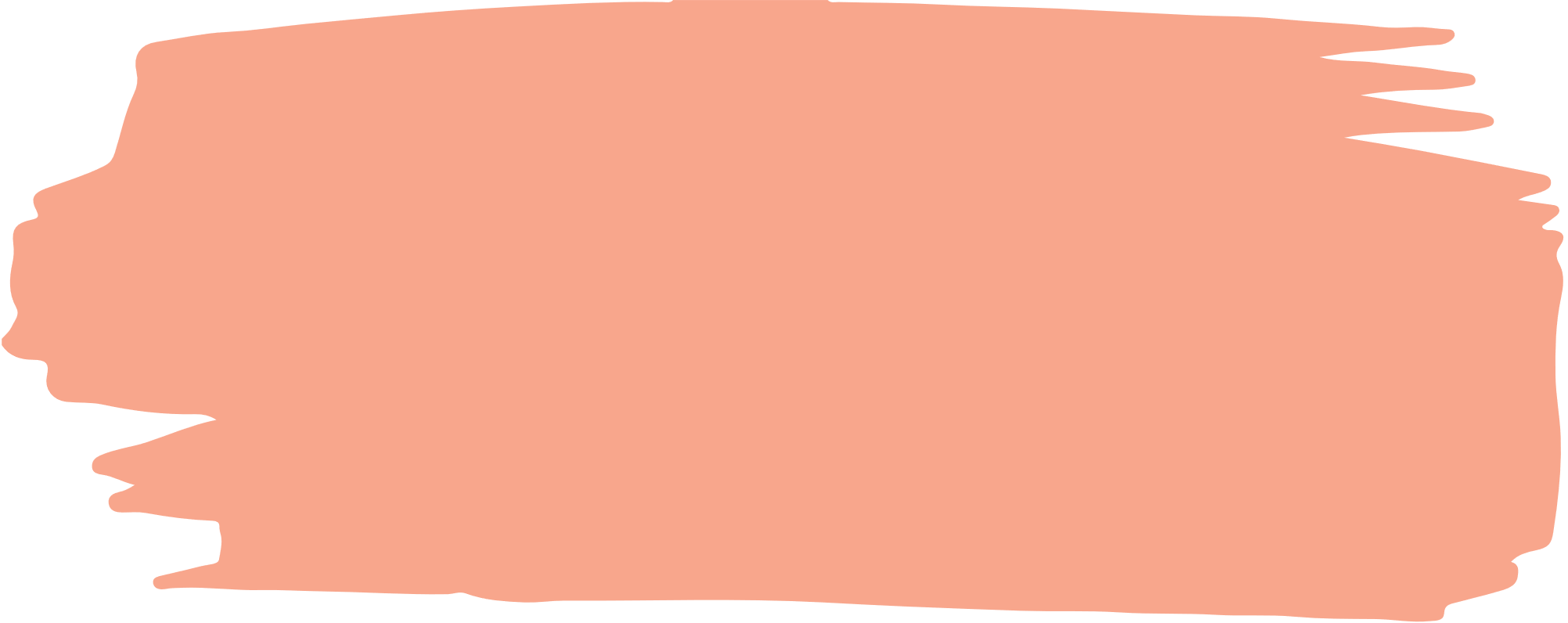 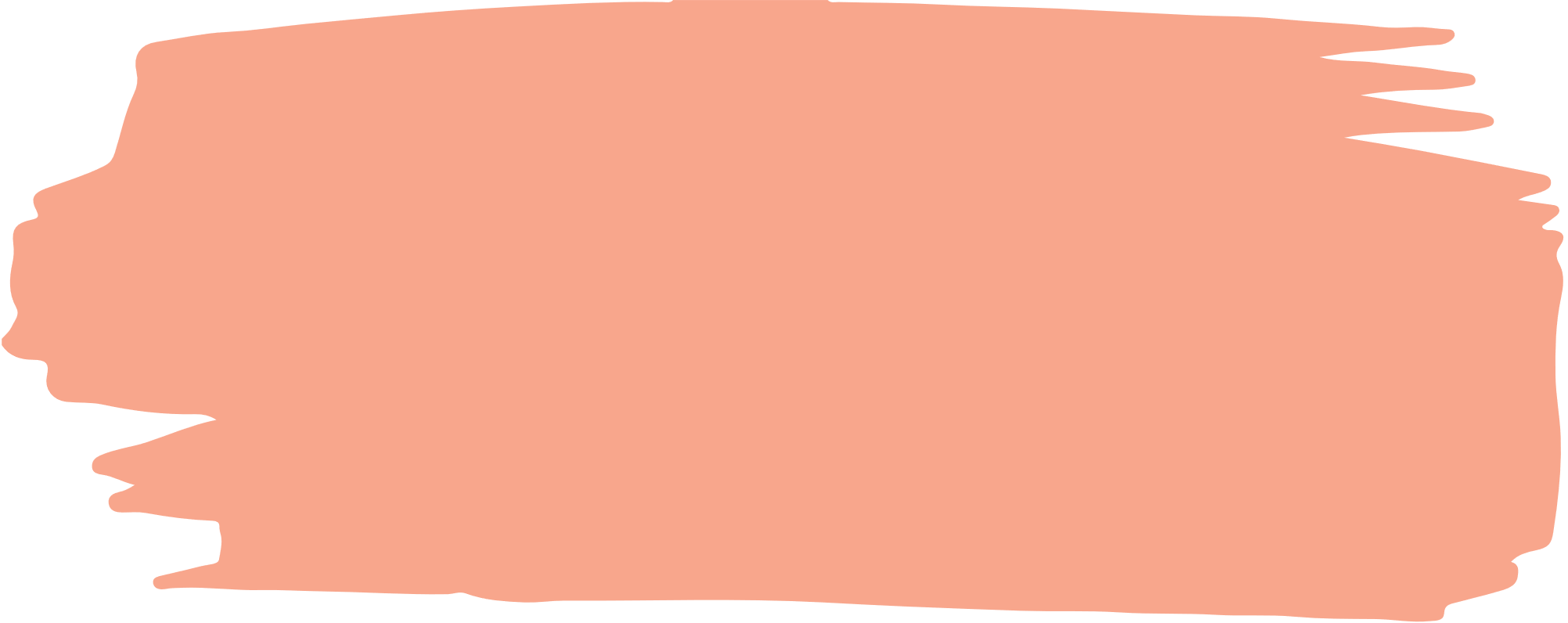 TOPIC SCHEDULE
Soft Skills for STEM Students!
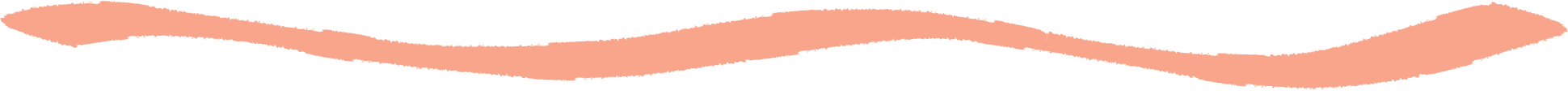 APRIL 6:

APRIL 13:
APRIL 20:
APRIL 27:
MAY 4:
MAY 11:
MAY 18:
Cover Letters & Resumes for 
Internships and REUs
Study Skills & Time Management
Research Skills
Using Excel & Logger Pro/Vernier 
Work/Life Balance & Stress
How to Talk to Professors
Managing Test Anxiety
Presented by: the PLTL Program
Join us in room M-205
Thursdays, from 1:30pm to 2:30pm
JOIN OUR CANVAS SHELL FOR MORE INFO :)
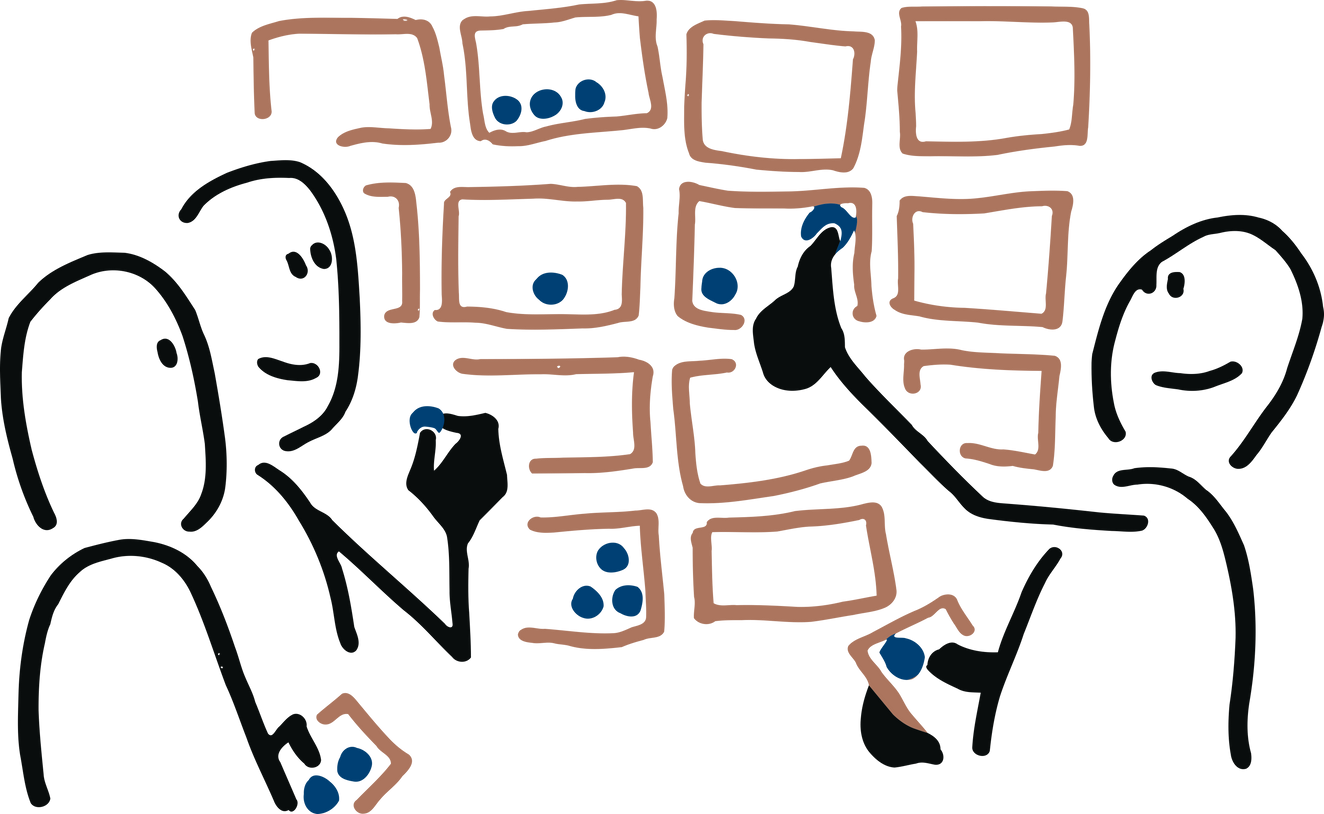